Коррекция нарушений слоговой структуры речиЗанятие №17«Трехсложные слова с закрытым слогом (7-й тип слоговой структуры)»
Подготовила: Салиндер Ксения Сергеевна
учитель-логопед МБДОУ д/с «Оленёнок»



п. Тазовский
Игра «Подумай и ответь»
Ход игры: Перед ребенком – предметные картинки. Взрослый говорит: «Я буду задавать вопрос, а ты – отвечать на него и показывать подходящую картинку.»
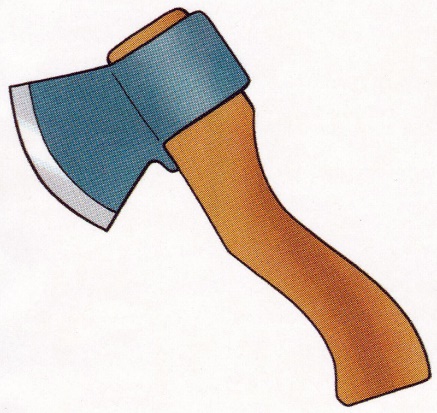 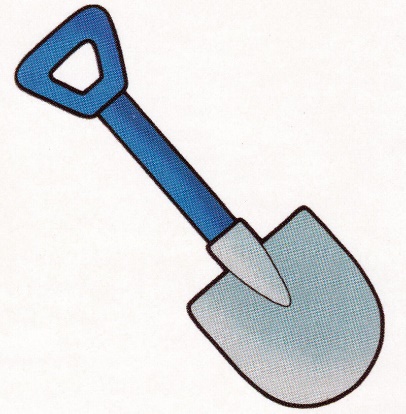 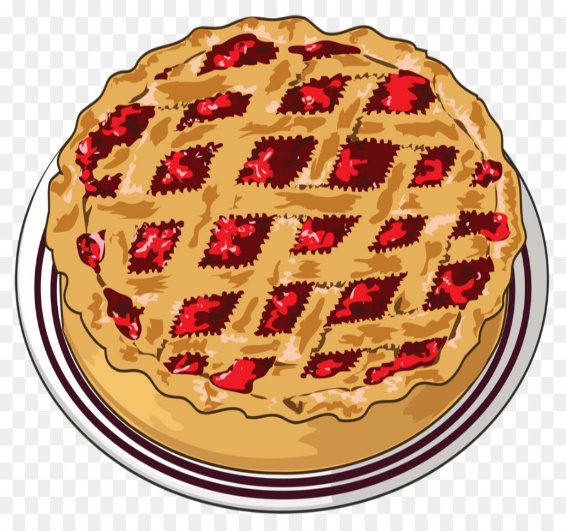 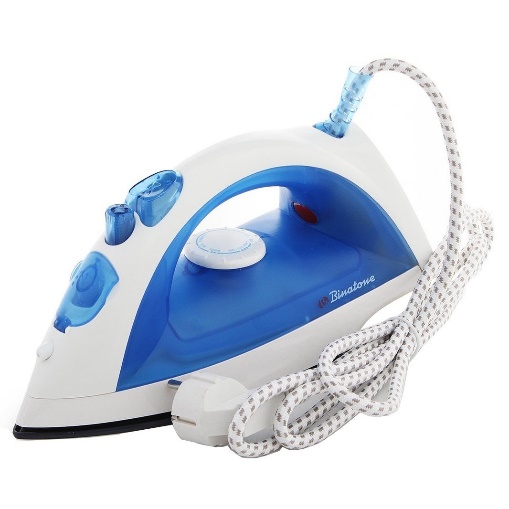 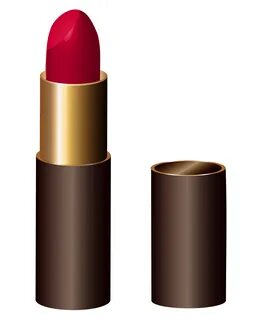 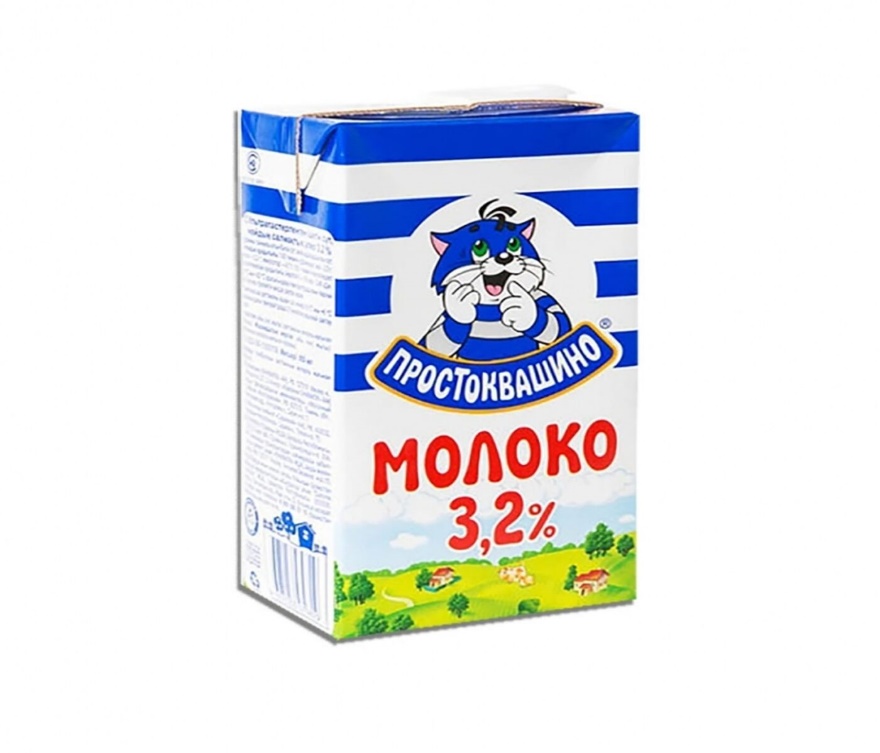 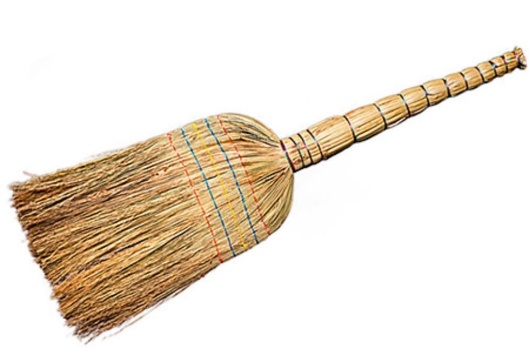 Игра «В зоопарке»
Ход игры: Перед ребенком – картинки с изображением животных. Взрослый говорит: «Назови картинки, а потом скажи, за кем ухаживают работники зоопарка.»
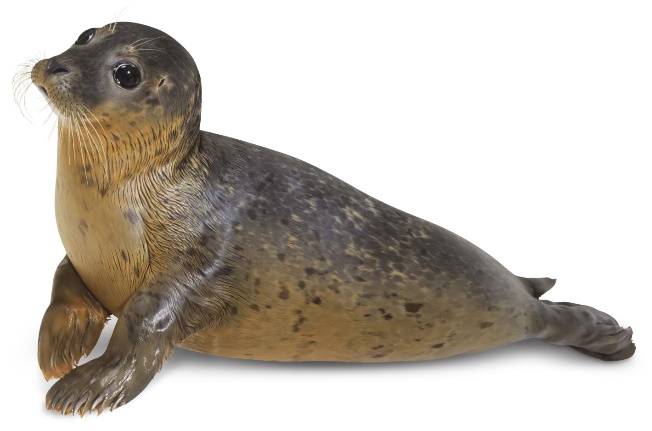 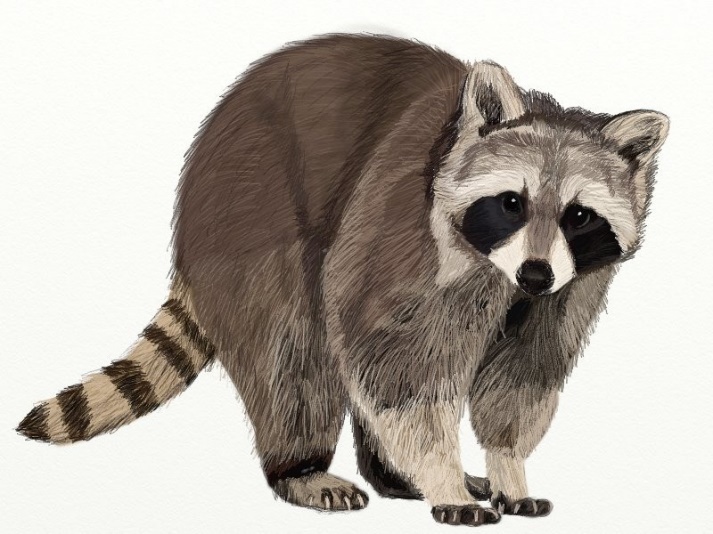 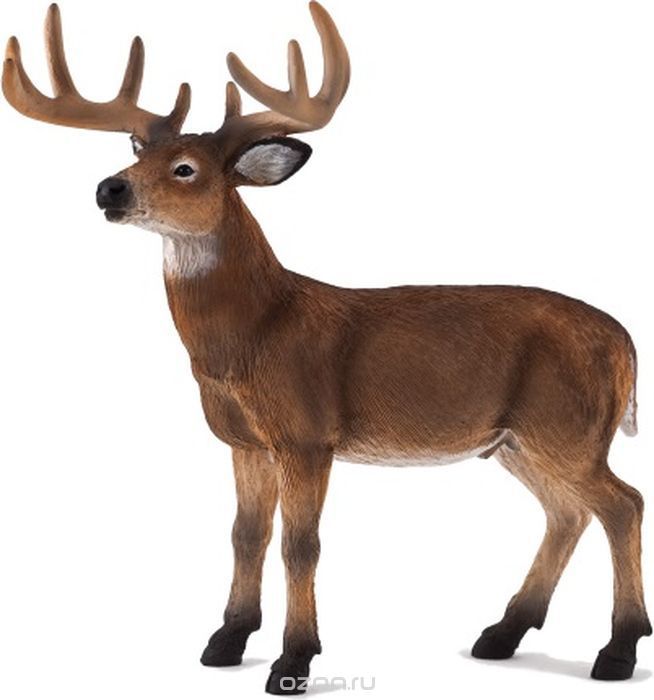 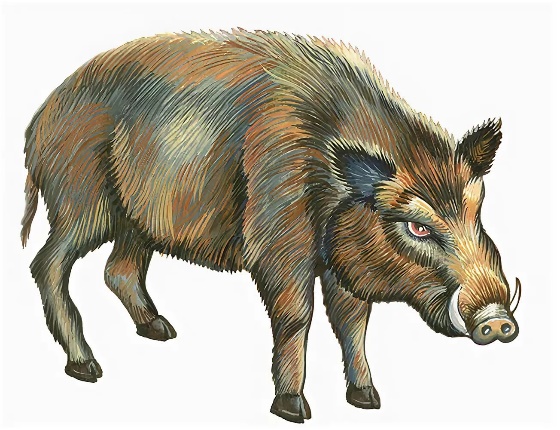 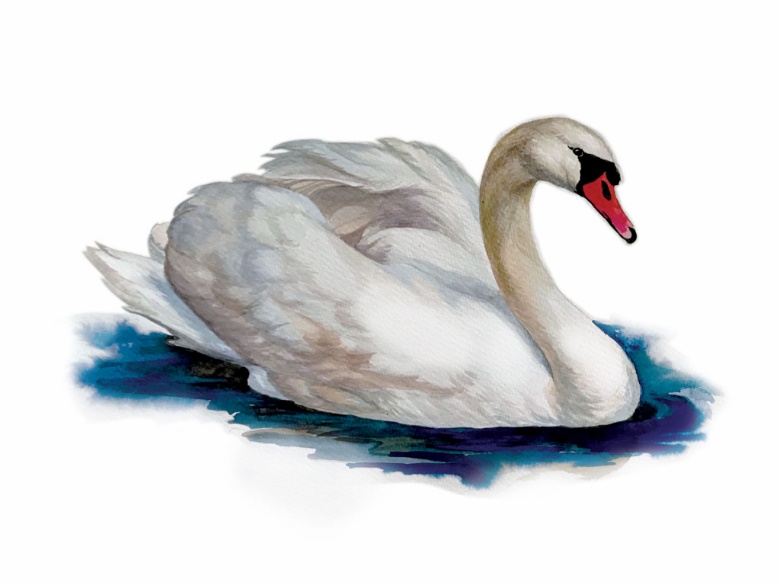 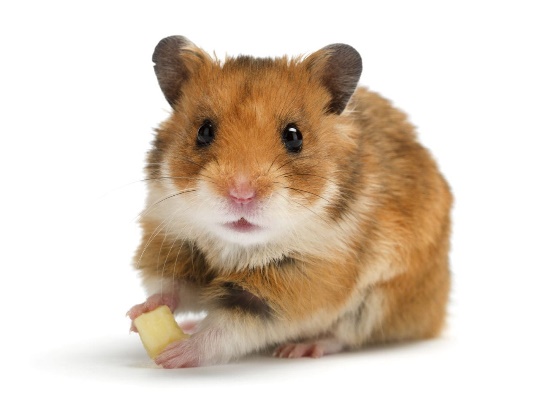 Упражнение «Назови и сделай»
Ход игры: Взрослый говорит: «Ты будешь бросать мне мяч и называть приставку (начало слова), а я – возвращать мяч и заканчивать слово. Потом ты скажешь слово полностью и изобразишь нужное действие.»
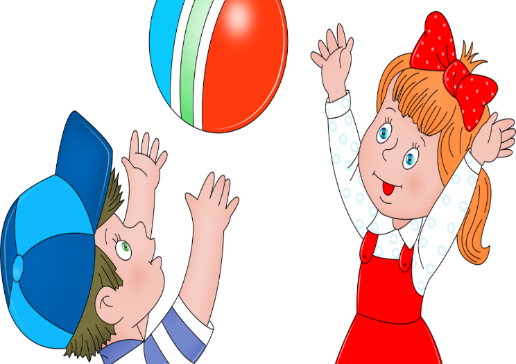 Упражнение «Назови и сделай»
Ход игры: Взрослый говорит: «Ты будешь бросать мне мяч и называть приставку (начало слова), а я – возвращать мяч и заканчивать слово. Потом ты скажешь слово полностью и изобразишь нужное действие.»
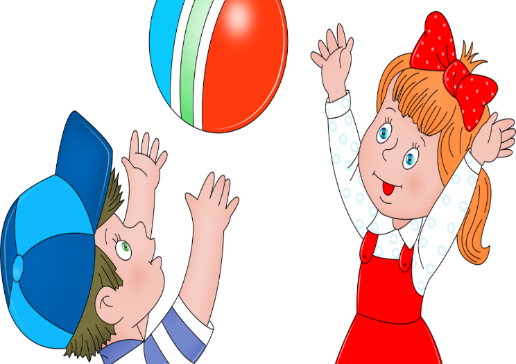 Упражнение «Назови и сделай»
Ход игры: Взрослый говорит: «Ты будешь бросать мне мяч и называть приставку (начало слова), а я – возвращать мяч и заканчивать слово. Потом ты скажешь слово полностью и изобразишь нужное действие.»
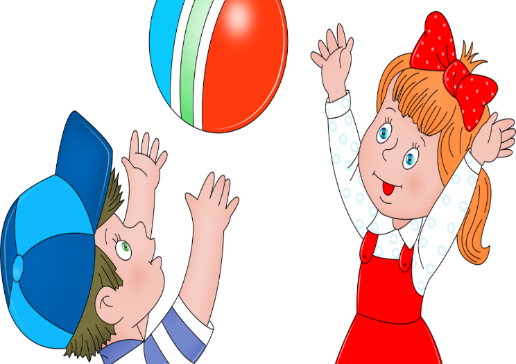